Objective
WWBAT: Introduce and discuss the similarities and differences in the regional slavery
Interactive Notebook Set Up
8/30/2018
Slavery in the Colonies
This will be on one page
Southern Slavery
Northern Slavery
Southern Slavery
The Southern economy was almost ENTIRELY based on agriculture 

Small farms and large plantations grew:
Corn
Wheat
Tobacco
Cotton
Southern Slavery
Slaves in the Southern colonies worked primarily on small farms and plantations

This kind of field work was extremely labor intensive

Plantations owners often relied on large numbers of slaves to work their large land holding
Southern Slavery
After the 1670’s the number of slaves in Southern Colonies began to grow rapidly 

Eventually slaves would make up HUGE portions of the colonies population 

By 1710 in Virginia 42% of the population and 23% of Maryland’s population were slaves
Southern Plantations
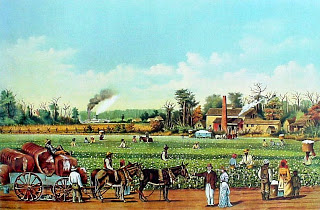 Southern Slavery
Conditions were the worst for slaves in the Southern Colonies

Due in large part to the introduction of Slave Codes

In some colonies it was illegal to free slaves
Southern Slavery
Because the introduction of slave codes, slaves began to be viewed and treated as property 

This meant that slaves could be used as currency

Slaves could also be used as collateral to get loans and purchase land 

This also meant that slaves could be sold and traded freely and easily
Southern Slavery
In Southern colonies, slave owners were somewhat concerned about slaves health

Slave owners sometimes encouraged slaves to form families and reproduce 

This was mostly to protect their investment and ensure growth of their slave population
Southern Slavery
By the 1700’s the Southern Colonies had developed into a slave society

After Bacon’s Rebellion there was great class tension in the Southern Colonies
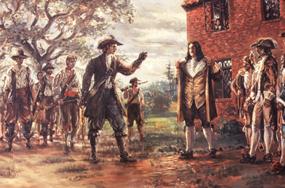 Southern Slavery
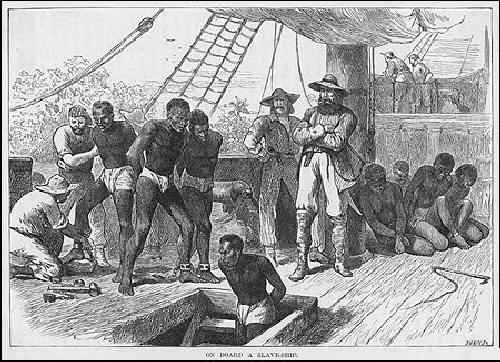 There are many historians who theorize that part of the reason for the growth of African slavery was a conscious effort to create racial solidarity amongst white citizens
Northern Slavery
Economy was based on small farming, ship building, lumber, and fishing/whaling 

There were NO large planation's in Northern Economies
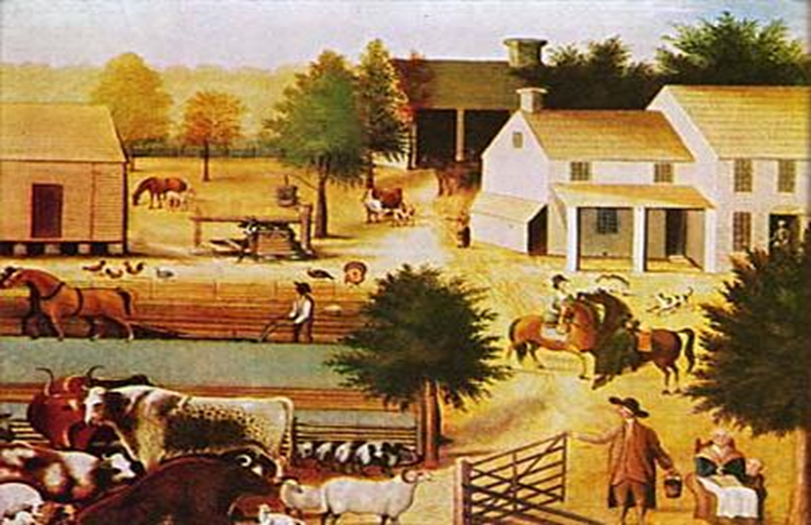 The Georges Bank and the Grand Banks
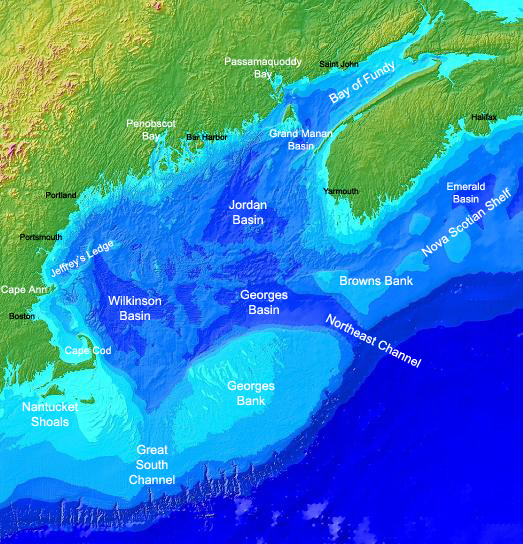 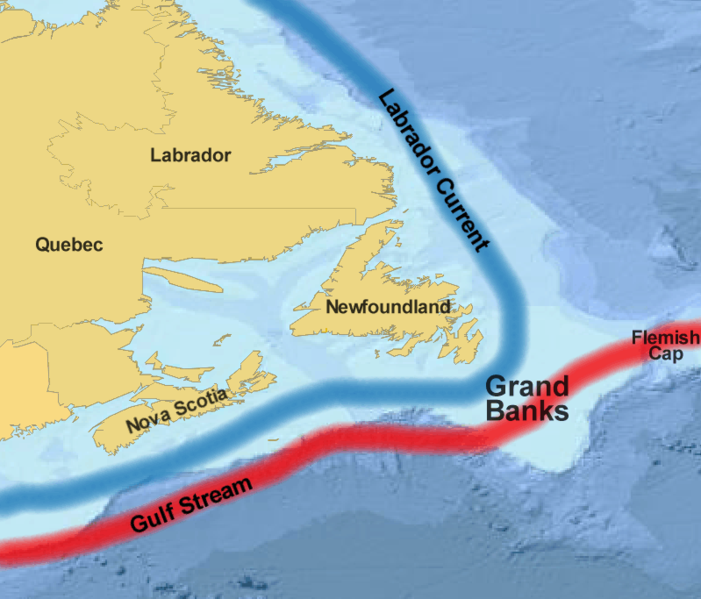 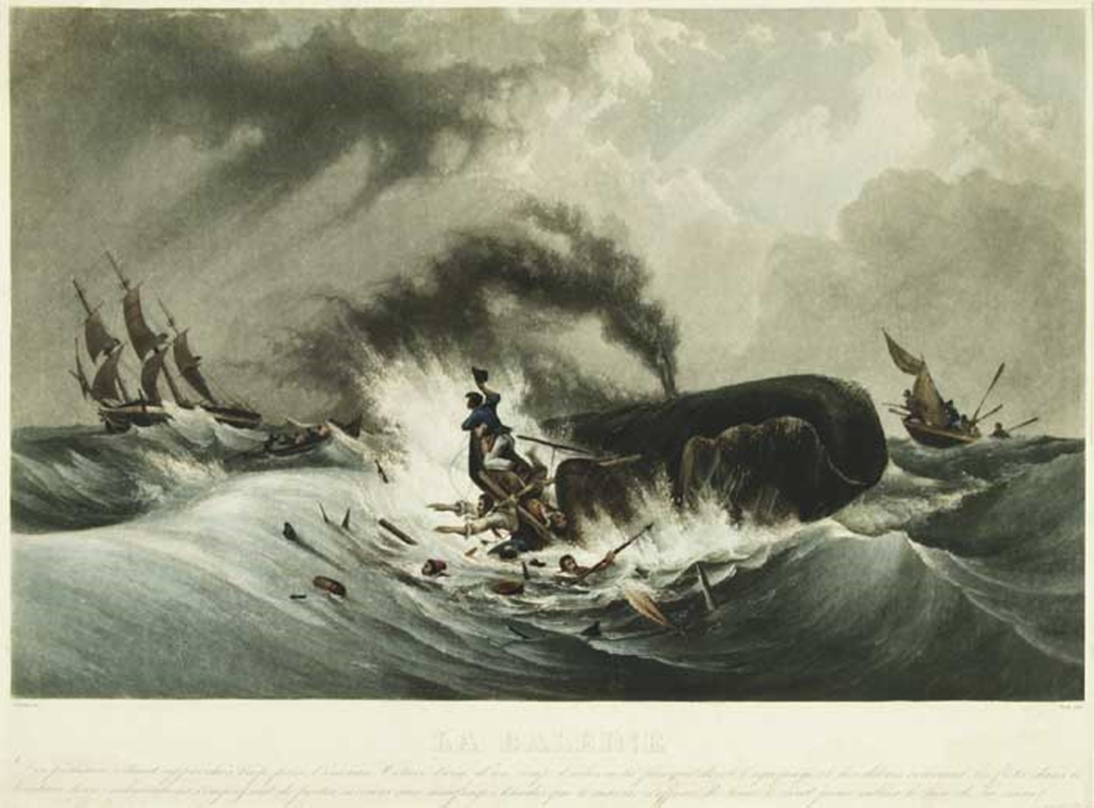 Northern Slavery
Slavery was not as large a part of the labor force, in the North

But, slavery did play a large role in the Northern economy

Slavery was considerably different in the Northern colonies
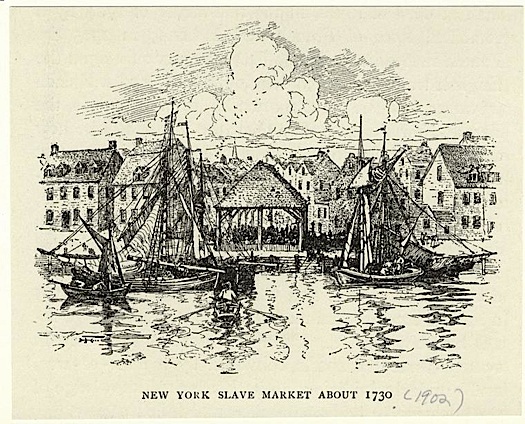 Northern Slavery
Northern slaves worked in numerous different crafts and industries 

There are records of slaves working in masonry, shipbuilding, farming, lumber, goldsmiths, etc. 

Often times slave owners and slaves would work with oneanother
Northern Slavery
Slavery was legalized in Northern colonies before any Southern colony

Massachusetts was the first colony to pass a law allowing slavery

In 1641 the Massachusetts Bay Colony permitted slavery when the “Bodies of Liberties” was passed
Northern Slavery
Plymouth and Connecticut allowed slavery in 1643

Rhode Island allowed slavery in 1652

New York and New Jersey allowed slavery in the 1660’s

Pennsylvania allowed slavery in 1700
Only 18 years after its formation
Northern Slavery
Most Northern slaves tended to work in urban environments 

This is because Northern colonies did not lend themselves to large plantations because of climate as well as geography

Most slave owning families would own around 2 slaves
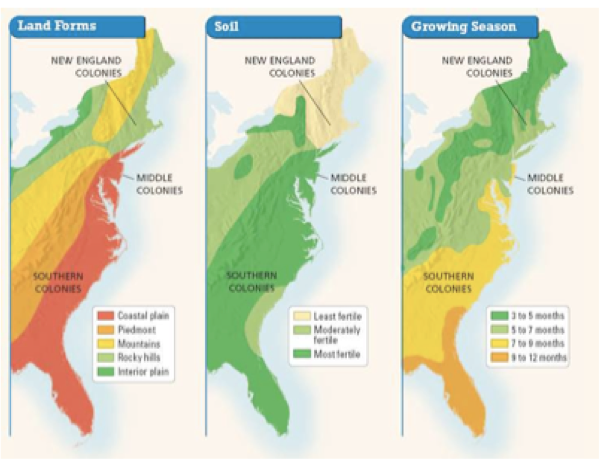 Historian Edgar J. McManus’ view on the social status of Northern Slavery
Slaveholding reflected social as well as economic standing, for in colonial times servants and retainers were visible symbols of rank and distinction. The leading families of Massachusetts and Connecticut used slaves as domestic servants, and in Rhode Island, no prominent household was complete without a large staff of black retainers. New York's rural gentry regarded the possession of black coachmen and footmen as an unmistakable sign of social standing. In Boston, Philadelphia, and New York the mercantile elite kept retinues of household slaves. Their example was followed by tradesmen and small retailers until most houses of substance had at least one or two domestics
Northern Slavery
In many Northern colonies owning slaves was a status symbol as much as an economic investment

There are numerous examples of Northern slave owners discussing owning black servants, valets, and coachmen as a symbol of their wealth and status
Respond to the Following Questions
On a half sheet of paper answer the following questions:

How does the quote from McManus demonstrate owning slaves as a status symbol in the North?

In what ways was slavery different in the Northern and Southern Colonies?
Regional Slavery Bellwork
By 1700 the South became a _____________
Slave Society

Why did slave owners provide some medical care/treatment for enslaved people?
Protect their investment, make sure people can work
Objective
WWBAT: Introduce and discuss the similarities and differences in the regional slavery
Regional Slavery Bellwork
Why did people tend to own slaves in the Northern Colonies?
As a social status symbol

Why did conditions get worse for enslaved people in the Southern Colonies?
Slave Codes